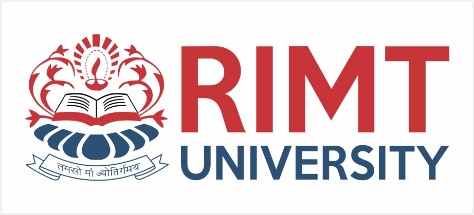 PROGRAMMING FOR PROBLEM SOLVINGBCSE-1201
Course Name: B. Tech (CSE) Semester: 2nd
Prepared by: Sahilpreet Singh
Department of Computer Science & Engineering
1
Dr.Nitin Thapar_SOMC_ITFM
education for life                       www.rimt.ac.in
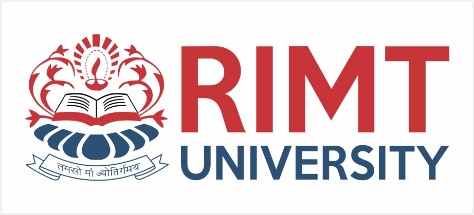 Topic:- Control Structures in C++
while, do/while, for
switch, break, continue
education for life                       www.rimt.ac.in
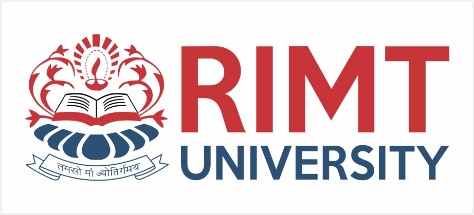 The while Repetition Structure
Repetition structure
Programmer specifies an action to be repeated while some condition remains true
Psuedocode
while there are more items on my shopping list
   Purchase next item and cross it off my list 
while loop repeated until condition becomes false.
Example
int product = 2;
while ( product <= 1000 )
   product = 2 * product;
education for life                       www.rimt.ac.in
true
condition
statement
false
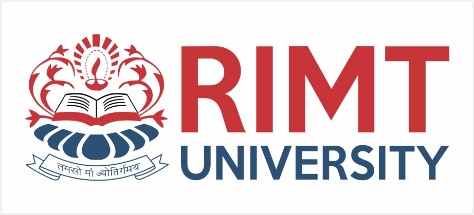 Flowchart of while loop
int x = 2;
while (x >= 0){
if ( x == 2){
     cout << “Value of x is : “ << x << endl;
}
x = x – 1;
}
education for life                       www.rimt.ac.in
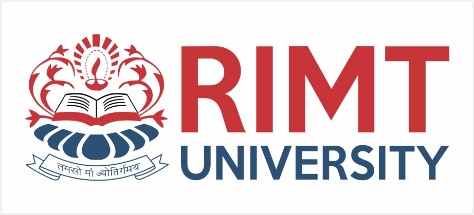 Common errors:
infinite loop
unitialized variables
There are functions that return True or False :
         cin.eof()
So..
char s;

while (!cin.eof( )) {
     cin >> s;
     cout << s << endl;
}
education for life                       www.rimt.ac.in
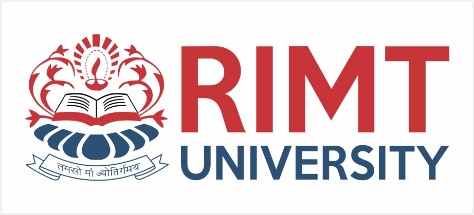 Formulating Algorithms (Counter-Controlled Repetition)
Counter-controlled repetition
Loop repeated until counter reaches a certain value.
Definite repetition
Number of repetitions is known 
Example
    A class of ten students took a quiz. The grades (integers in the range 0 to 100) for this quiz are available to you. Determine the class average on the quiz.
education for life                       www.rimt.ac.in
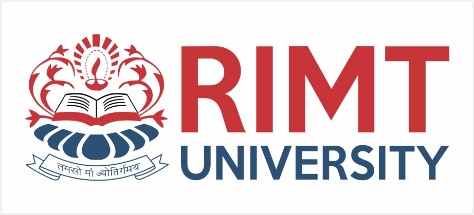 Formulating Algorithms (Counter-Controlled Repetition)
Pseudocode for example:
Set total and grade counter to zero
While grade counter <= 10	Input the next grade	Add the grade into the total	grade counter++
average = total divided / 10
Print the class average

Following is the C++ code for this example
education for life                       www.rimt.ac.in
1	// Fig. 2.7: fig02_07.cpp
2	// Class average program with counter-controlled repetition
3	#include <iostream>
4
5	using std::cout;
6	using std::cin;
7	using std::endl;
The counter gets incremented each time the loop executes.  Eventually, the counter causes the loop to end.
8
9	int main()
10	{
11	   int total,        // sum of grades
12	       gradeCounter, // number of grades entered
13	       grade,        // one grade
14	       average;      // average of grades
15
16	   // initialization phase
17	   total = 0;                           // clear total
18	   gradeCounter = 1;                    // prepare to loop
19
20	   // processing phase
21	   while ( gradeCounter <= 10 ) {       // loop 10 times
22	      cout << "Enter grade: ";          // prompt for input
23	      cin >> grade;                     // input grade
24	      total = total + grade;            // add grade to total
25	      gradeCounter = gradeCounter + 1;  // increment counter
26	   }
27
28	   // termination phase
29	   average = total / 10;                // integer division
30	   cout << "Class average is " << average << endl;
31
32	   return 0;   // indicate program ended successfully
33	}
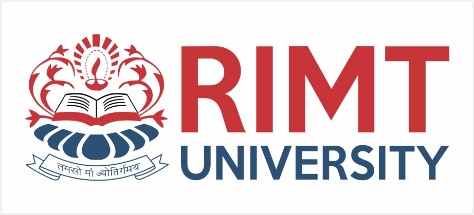 education for life                       www.rimt.ac.in
Enter grade: 98
Enter grade: 76
Enter grade: 71
Enter grade: 87
Enter grade: 83
Enter grade: 90
Enter grade: 57
Enter grade: 79
Enter grade: 82
Enter grade: 94
Class average is 81
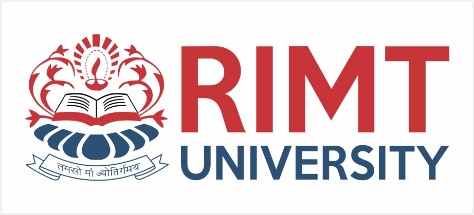 Program Output
education for life                       www.rimt.ac.in
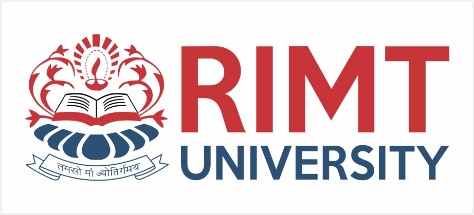 Assignment Operators
Assignment expression abbreviations
c = c + 3; can be abbreviated as c += 3; using the addition assignment operator
Statements of the form
variable = variable operator expression;
can be rewritten as
variable operator= expression;
Examples of other assignment operators include:
d -= 4     (d = d - 4)
e *= 5     (e = e * 5)
f /= 3     (f = f / 3)
g %= 9     (g = g % 9)
education for life                       www.rimt.ac.in
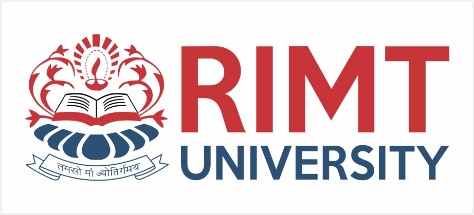 Increment and Decrement Operators
Increment operator (c++) - can be used instead of 
      c += 1 
Decrement operator (c--) - can be used instead of 
     c -= 1
Preincrement
When the operator is used before the variable (++c or –c)
Variable is changed, then the expression it is in is evaluated.
Posincrement
When the operator is used after the variable (c++ or c--)
Expression the variable is in executes, then the variable is changed.
education for life                       www.rimt.ac.in
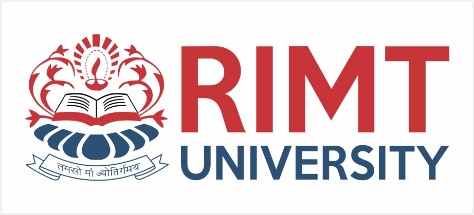 If c = 5, then 
cout << ++c; prints out 6 (c is changed before cout is executed)
cout << c++; prints out 5 (cout is executed before the increment. c now has the value of 6)
education for life                       www.rimt.ac.in
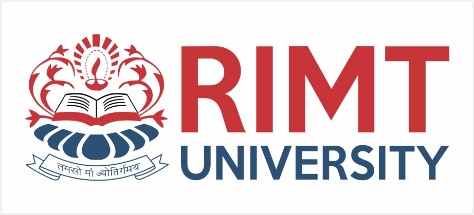 When Variable is not in an expression
Preincrementing and postincrementing have the same effect.
++c; 
cout << c;
and  
c++; 
cout << c;
have the same effect.
education for life                       www.rimt.ac.in
Essentials of Counter-Controlled Repetition
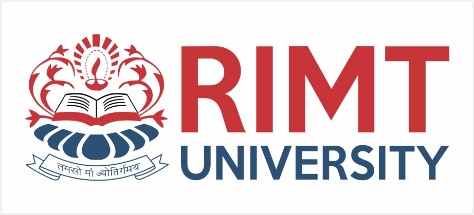 Counter-controlled repetition requires:
The name of a control variable (or loop counter).
The initial value of the control variable.
The condition that tests for the final value of the control variable (i.e., whether looping should continue).
The increment (or decrement) by which the control variable is modified each time through the loop. 
Example:  
	int counter =1;          //initialization
	while (counter <= 10){ //repetitio 
// condition
	   cout << counter << endl;
	   ++counter;            //increment
		  }
education for life                       www.rimt.ac.in
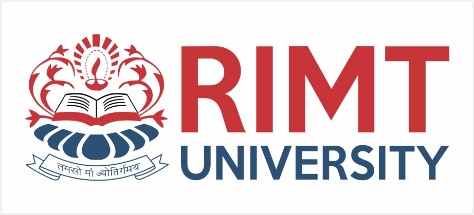 The for Repetition Structure
The general format when using for loops is
for ( initialization; LoopContinuationTest; 		   increment )
   statement 
Example:  
for( int counter = 1; counter <= 10; counter++ )
cout << counter << endl;
Prints the integers from one to ten
education for life                       www.rimt.ac.in
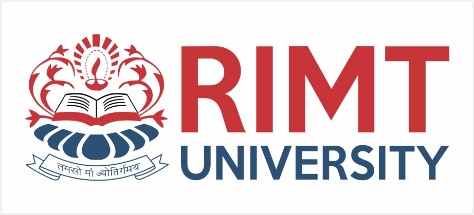 For loops can usually be rewritten as while loops:
initialization;
while ( loopContinuationTest){
   statement
   increment;
} 
Initialization and increment as comma-separated lists
for (int i = 0, j = 0;  j + i <= 10; j++, i++)
   cout << j + i << endl;
education for life                       www.rimt.ac.in
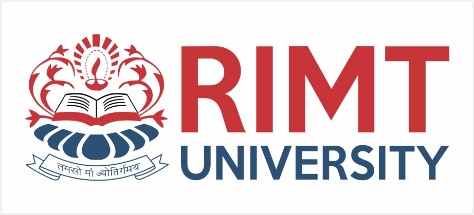 Flowchart for for
Initialize variable
Condition
Test the variable
true
statement
Increment variable
false
education for life                       www.rimt.ac.in
1	// Fig. 2.20: fig02_20.cpp
2	// Summation with for
3	#include <iostream>
4
5	using std::cout;
6	using std::endl;
7
8	int main()
9	{
10	   int sum = 0;
11
12	   for ( int number = 2; number <= 100; number += 2 )
13	      sum += number;
14
15	   cout << "Sum is " << sum << endl;
16
17	   return 0;
18	}
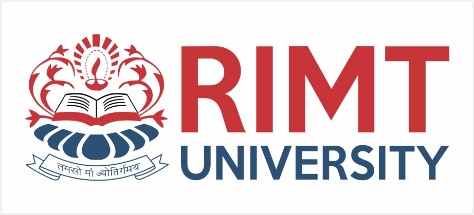 Program to sum the even numbers from 2 to 100
Sum is 2550
education for life                       www.rimt.ac.in
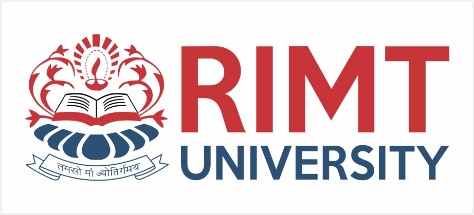 The switch Multiple-Selection Structure
switch
Useful when variable or expression is tested for multiple values
Consists of a series of case labels and an optional default case
break is (almost always) necessary
education for life                       www.rimt.ac.in
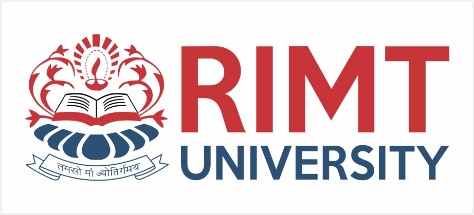 if  (expression == val1) 	statementelse if (expression==val2)	statement	….else if (expression== valn)	statement
else	
	statement
switch (expression) {        case val1: 		statement		break;        case val2:		statement		break;	….        case valn:		statement		break;        default:		statement		break;}
education for life                       www.rimt.ac.in
case a action(s)
case b action(s)
case z action(s)
break
break
break
default action(s)
case a
case b
case z
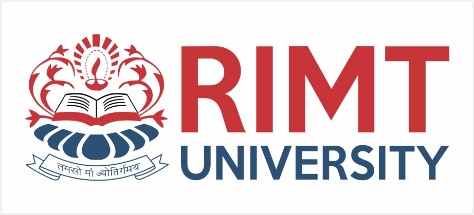 flowchart
true
false
true
false
.
.
.
true
false
education for life                       www.rimt.ac.in
1	// Fig. 2.22: fig02_22.cpp
2	// Counting letter grades
Notice how the case statement is used
3	#include <iostream>
4
5	using std::cout;
6	using std::cin;
7	using std::endl;
8
9	int main()
10	{
11	   int grade,       // one grade
12	       aCount = 0,  // number of A's
13	       bCount = 0,  // number of B's
14	       cCount = 0,  // number of C's
15	       dCount = 0,  // number of D's
16	       fCount = 0;  // number of F's
17
18	   cout << "Enter the letter grades." << endl
19	        << "Enter the EOF character to end input." << endl;
20
21	   while ( ( grade = cin.get() ) != EOF ) {
22
23	      switch ( grade ) {      // switch nested in while
24
25	         case 'A':  // grade was uppercase A
26	         case 'a':  // or lowercase a
27	            ++aCount;
28	            break;  // necessary to exit switch
29
30	         case 'B':  // grade was uppercase B
31	         case 'b':  // or lowercase b
32	            ++bCount;
33	            break;
34
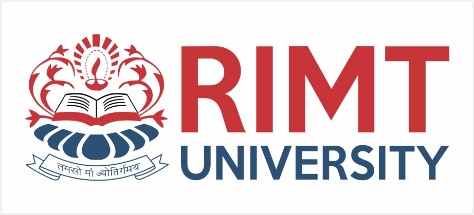 education for life                       www.rimt.ac.in
35	         case 'C':  // grade was uppercase C
36	         case 'c':  // or lowercase c
37	            ++cCount;
break causes switch to end and the program continues with the first statement after the switch structure.
38	            break;
39
40	         case 'D':  // grade was uppercase D
Notice the default statement.
41	         case 'd':  // or lowercase d
42	            ++dCount;
43	            break;
44
45	         case 'F':  // grade was uppercase F
46	         case 'f':  // or lowercase f
47	            ++fCount;
48	            break;
49
50	         case '\n': // ignore newlines,
51	         case '\t': // tabs,
52	         case ' ':  // and spaces in input
53	            break;
54
55	         default:   // catch all other characters
56	            cout << "Incorrect letter grade entered."
57	                 << " Enter a new grade." << endl;
58	            break;  // optional
59	      }
60	   }
61
62	   cout << "\n\nTotals for each letter grade are:"
63	        << "\nA: " << aCount
64	        << "\nB: " << bCount
65	        << "\nC: " << cCount
66	        << "\nD: " << dCount
67	        << "\nF: " << fCount << endl;
68
69	   return 0;
70	}
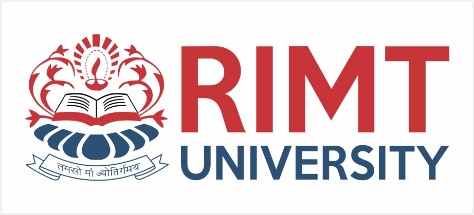 education for life                       www.rimt.ac.in
Enter the letter grades.
Enter the EOF character to end input.
a
B
c
C
A
d
f
C
E
Incorrect letter grade entered. Enter a new grade.
D
A
b
 
Totals for each letter grade are: 
A: 3
B: 2
C: 3
D: 2
F: 1
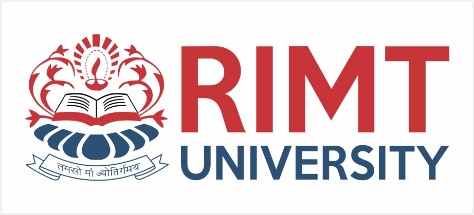 Program Output
education for life                       www.rimt.ac.in
true
false
statement
condition
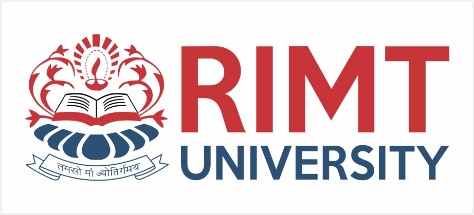 The do/while Repetition Structure
The do/while repetition structure is similar to the while structure, 
Condition for repetition tested after the body of the loop is executed
Format:
do {
   statement
} while ( condition ); 
Example (letting counter = 1):  
do {
	cout << counter << " ";
} while (++counter <= 10);
	This prints the integers from 1 to 10
All actions are performed at least once.
education for life                       www.rimt.ac.in
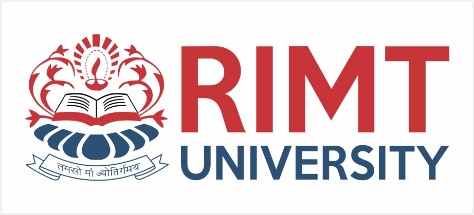 The break and continue Statements
Break
Causes immediate exit from a while, for, do/while or switch structure
Program execution continues with the first statement after the structure
Common uses of the break statement:
Escape early from a loop
Skip the remainder of a switch structure
education for life                       www.rimt.ac.in
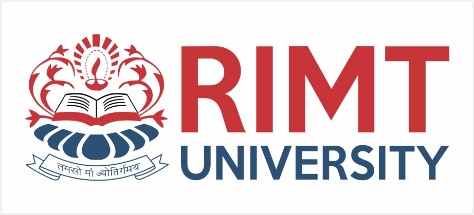 Continue
Skips the remaining statements in the body of a while, for or do/while structure and proceeds with the next iteration of the loop
In while and do/while, the loop-continuation test is evaluated immediately after the continue statement is executed
In the for structure, the increment expression is executed, then the loop-continuation test is evaluated
education for life                       www.rimt.ac.in
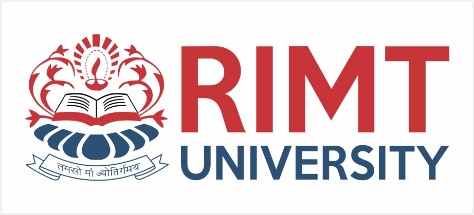 The continue Statement
Causes an immediate jump to the loop test
int next = 0;
while (true){
cin >> next;
if (next < 0)
break;
if (next % 2)   //odd number, don’t print
continue;
cout << next << endl;
}
cout << “negative num so here we are!” << endl;
education for life                       www.rimt.ac.in
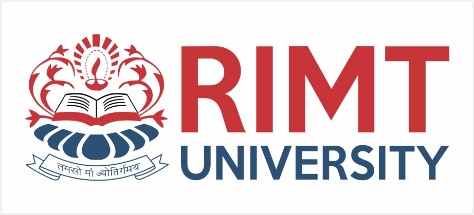 Sentinel-Controlled Repetition
Suppose the previous problem becomes:  
	Develop a class-averaging program that will process an arbitrary number of grades each time the program is run.
Unknown number of students - how will the program know to end?
Sentinel value
Indicates “end of data entry”
Loop ends when sentinel inputted
Sentinel value chosen so it cannot be confused with a regular input (such as -1 in this case)
education for life                       www.rimt.ac.in
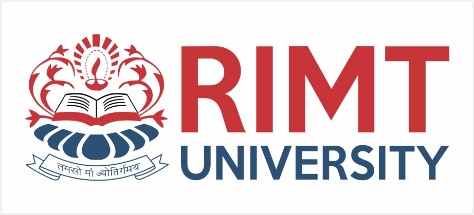 Top-down, stepwise refinement
begin with a pseudocode representation of the top:
Determine the class average for the quiz
Divide top into smaller tasks and list them in order: 	
Initialize variables
Input, sum and count the quiz grades
Calculate and print the class average
education for life                       www.rimt.ac.in
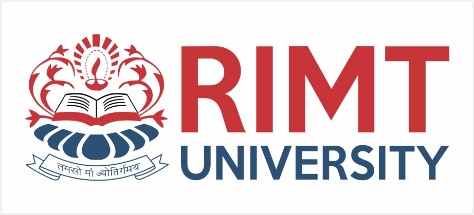 Input, sum and count the quiz grades
to 
Input the first grade (possibly the sentinel)
While the user has not as yet entered the sentinel
   Add this grade into the running total
   Add one to the grade counter
   Input the next grade (possibly the sentinel) 
Refine
Calculate and print the class average
to
If the counter is not equal to zero
   Set the average to the total divided by the counter
   Print the average
Else
   Print “No grades were entered”
education for life                       www.rimt.ac.in
1	// Fig. 2.9: fig02_09.cpp
2	// Class average program with sentinel-controlled repetition.
Data type double used to represent decimal numbers.
3	#include <iostream>
4
5	using std::cout;
6	using std::cin;
7	using std::endl;
8	using std::ios;
9
10	#include <iomanip>
11
12	using std::setprecision;
13	using std::setiosflags;
14
15	int main()
16	{
17	   int total,        // sum of grades
18	       gradeCounter, // number of grades entered
19	       grade;        // one grade
20	   double average;   // number with decimal point for average
21
22	   // initialization phase
23	   total = 0;
24	   gradeCounter = 0;
25
26	   // processing phase
27	   cout << "Enter grade, -1 to end: ";
28	   cin >> grade;
29
30	   while ( grade != -1 ) {
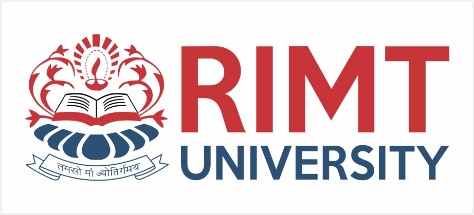 education for life                       www.rimt.ac.in
31	      total = total + grade;
static_cast<double>() - treats total as a double temporarily.  

Required because dividing two integers truncates the remainder.

gradeCounter is an int, but it gets promoted to double.
32	      gradeCounter = gradeCounter + 1;
33	      cout << "Enter grade, -1 to end: ";
34	      cin >> grade;
35	   }
setiosflags(ios::fixed | ios::showpoint) - stream manipulator

ios::fixed - output numbers with a fixed number of decimal 		   points.  

ios::showpoint - forces decimal point and trailing zeros, even if unnecessary: 66 printed as 66.00

| - separates multiple option.
36
37	   // termination phase
38	   if ( gradeCounter != 0 ) {
setprecision(2) - prints only two digits past decimal point.

Programs that use this must include <iomanip>
39	      average = static_cast< double >( total ) / gradeCounter;
40	      cout << "Class average is " << setprecision( 2 )
41	           << setiosflags( ios::fixed | ios::showpoint )
42	           << average << endl;
43	   }
44	   else
45	      cout << "No grades were entered" << endl;
46
47	   return 0;   // indicate program ended successfully
48	}
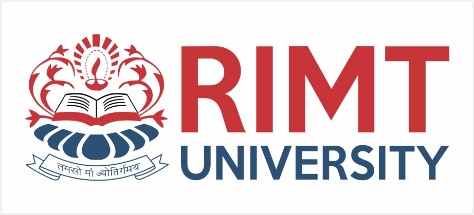 Enter grade, -1 to end: 75
Enter grade, -1 to end: 94
Enter grade, -1 to end: 97
Enter grade, -1 to end: 88
Enter grade, -1 to end: 70
Enter grade, -1 to end: 64
Enter grade, -1 to end: 83
Enter grade, -1 to end: 89
Enter grade, -1 to end: -1
Class average is 82.50
education for life                       www.rimt.ac.in
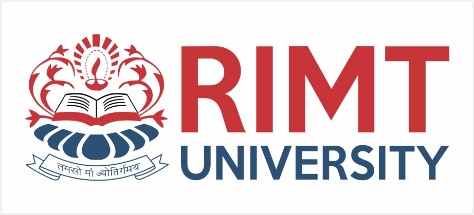 Nested control structures
Problem:
    A college has a list of test results (1 = pass, 2 = fail) for 10 students.  Write a program that analyzes the results.  If more than 8 students pass, print "Raise Tuition".
We can see that
The program must process 10 test results. A counter-controlled loop will be used. 
Two counters can be used—one to count the number of students who passed the exam and one to count the number of students who failed the exam. 
Each test result is a number—either a 1 or a 2.  If the number is not a 1, we assume that it is a 2.
education for life                       www.rimt.ac.in
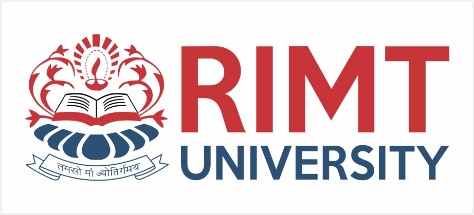 Nested control structures
High level description of the algorithm        
        Initialize variables
          Input the ten quiz grades and count passes and failur
         Print a summary of the exam results and decide if    
              tuition should be raised
education for life                       www.rimt.ac.in
1	// Fig. 2.11: fig02_11.cpp
2	// Analysis of examination results
3	#include <iostream>
4
5	using std::cout;
6	using std::cin;
7	using std::endl;
8
9	int main()
10	{
11	   // initialize variables in declarations
12	   int passes = 0,           // number of passes
13	       failures = 0,         // number of failures
14	       studentCounter = 1,   // student counter
15	       result;               // one exam result
16
17	   // process 10 students; counter-controlled loop
18	   while ( studentCounter <= 10 ) {
19	      cout << "Enter result (1=pass,2=fail): ";
20	      cin >> result;
21
22	      if ( result == 1 )        // if/else nested in while
23	         passes = passes + 1;
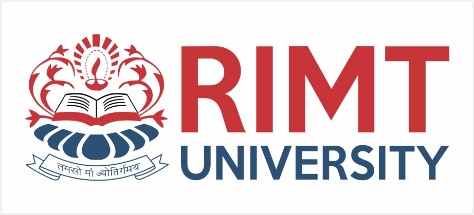 education for life                       www.rimt.ac.in
24	      else
25	         failures = failures + 1;
26
27	      studentCounter = studentCounter + 1;
28	   }
29
30	   // termination phase
31	   cout << "Passed " << passes << endl;
32	   cout << "Failed " << failures << endl;
33
34	   if ( passes > 8 )
35	      cout << "Raise tuition " << endl;
36
37	   return 0;   // successful termination
38	}
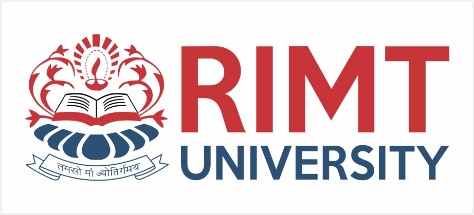 3.  Print results 










Program Output
Enter result (1=pass,2=fail): 1
Enter result (1=pass,2=fail): 1
Enter result (1=pass,2=fail): 1
Enter result (1=pass,2=fail): 1
Enter result (1=pass,2=fail): 2
Enter result (1=pass,2=fail): 1
Enter result (1=pass,2=fail): 1
Enter result (1=pass,2=fail): 1
Enter result (1=pass,2=fail): 1
Enter result (1=pass,2=fail): 1
Passed 9
Failed 1
Raise tuition
education for life                       www.rimt.ac.in
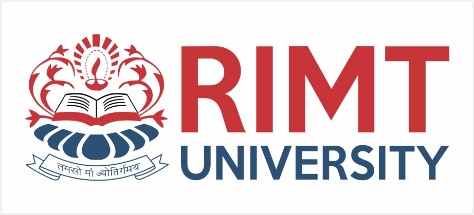 // Fig. 2.21: fig02_21.cpp
// Calculating compound interest
#include <iostream>

using std::cout;
using std::endl;
using std::ios;

#include <iomanip>

using std::setw;
using std::setiosflags;
using std::setprecision;

#include <cmath>
education for life                       www.rimt.ac.in
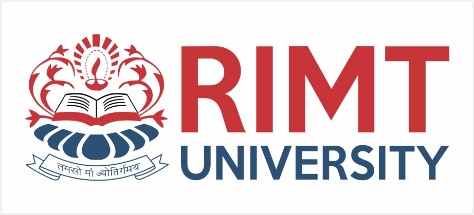 int main()
{
   double amount,              // amount on deposit
          principal = 1000.0,  // starting principal
          rate = .05;          // interest rate

   cout << "Year" << setw( 21 ) 
        << "Amount on deposit" << endl;

   // set the floating-point number format
   cout << setiosflags( ios::fixed | ios::showpoint )
        << setprecision( 2 );

   for ( int year = 1; year <= 10; year++ ) {
      amount = principal * pow( 1.0 + rate, year );
      cout << setw( 4 ) << year << setw( 21 ) << amount     
           << endl;
   }

   return 0;
}
education for life                       www.rimt.ac.in